Today during the meetingPlease Text us your questions And/or comments
(800) 200-5553


Text us with your questions and comments!
Pamela’s Corner
Obesity and Associated comorbidities
Obesity is a disease
Comorbidity: occurs in the presence of another disease
Co-morbidities of obesity
Hypertension
Diabetes
Obstructive sleep apnea
Metabolic syndrome
Hyperlipidemia
What do bariatric patients need to do?
We must treat the disease of obesity
It is proven that any injury to our body by infection or virus affects people with underlying medical conditions more severely
Losing 5-10 lbs. is just the beginning
Taking control
micronutrients
Vitamins and Minerals
Antivirals
Antioxidants
Suggested vitamins for bariatric patients:
Multi Vitamin
Vitamin B12 (2500 mcg daily)
Calcium + Vitamin D (1200 mg + 600 mg 2x/day)
Vitamin A (10,000 iu daily)
Vitamin D (2,000 iu daily)
antioxidants
Reduce damages in the body caused by free radicals
Free radicals: unstable molecules that can damage the cells in your body, these often occur as a result of normal metabolic processes and if exposed to tobacco smoke or radiation.
Common antioxidants include:
Vitamin A
Vitamin C
Vitamin E
Beta-carotene
Lycopene
Lutein
Selenium
Foods with Antioxidants
Foods with antiviral Activityfoods boosts the immune system; don’t effectively kill bacteria and viruses
Common foods with selenium
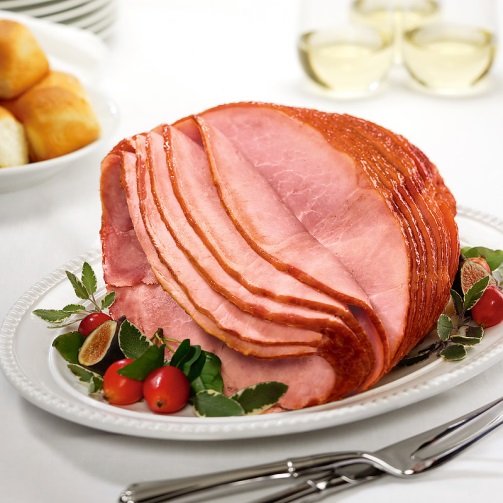 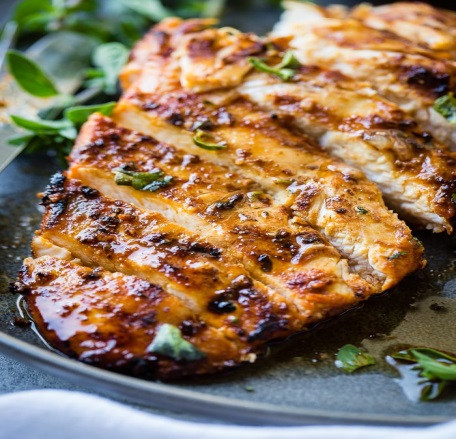 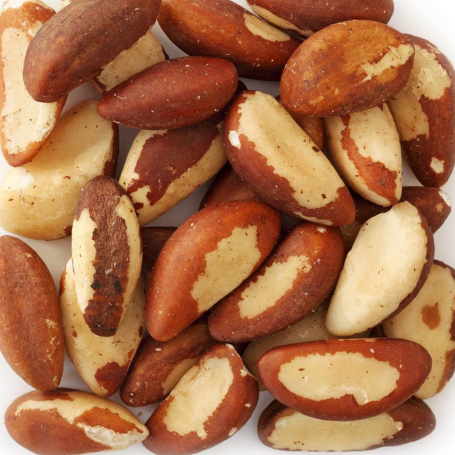 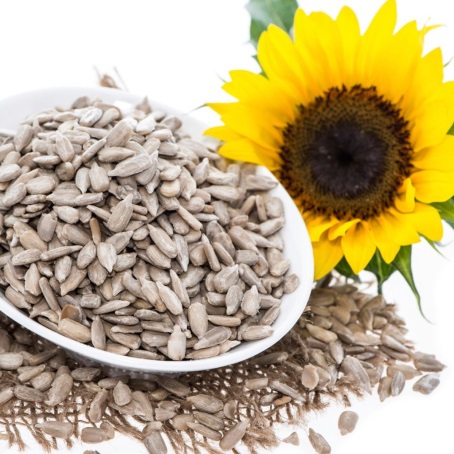 Poultry
Sunflower Seeds
Ham / Pork
Brazil Nuts
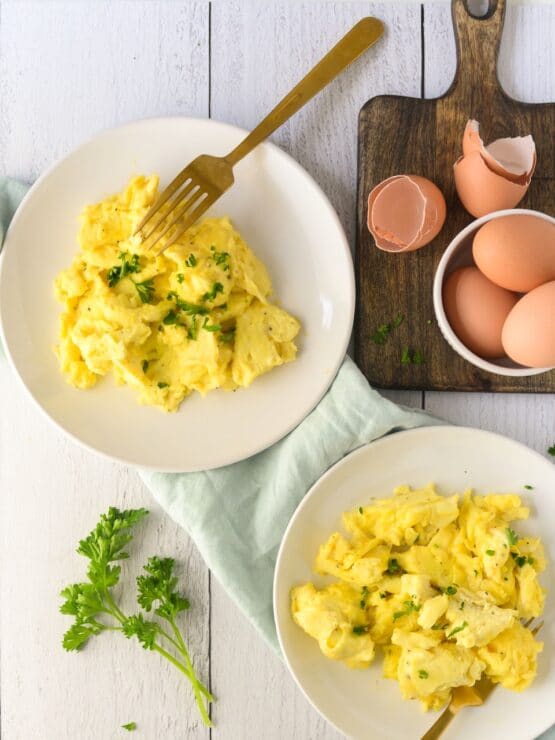 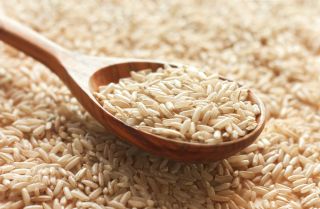 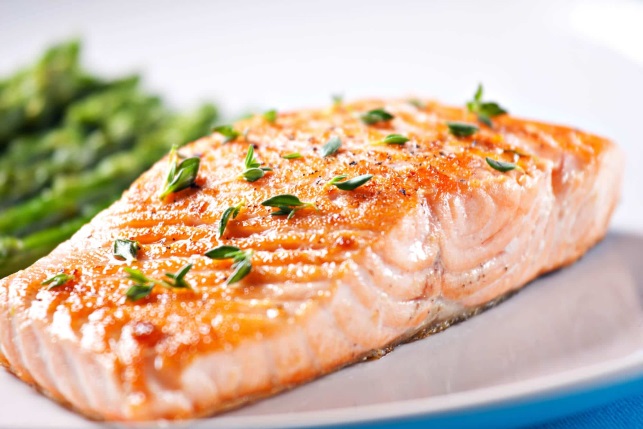 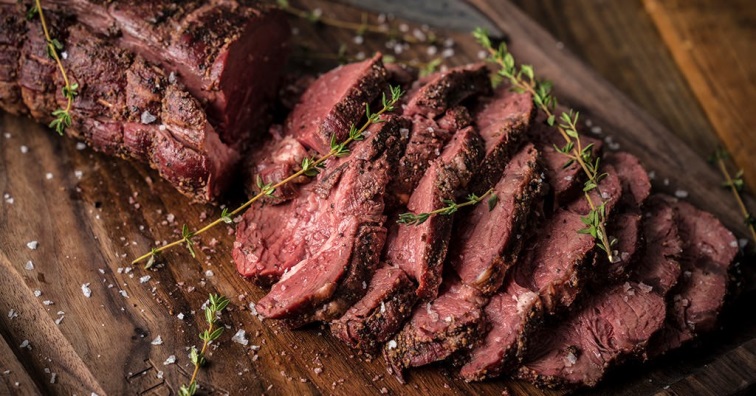 Eggs
Beef
Brown Rice
Fish
macronutrients
Protein- we need 60-80 grams of protein daily 
1 oz. protein = 7 grams
3 oz. protein = 21 grams

Sources of protein
Animal (meat, fish poultry, eggs and dairy)
Plant (soy, lentils, beans, nuts and seeds, quinoa)
Macronutrients
Carbohydrates
Whole grains
Fruits
Vegetables
Fats-choose monounsaturated fats
Canola oil/safflower oil
Olive oil
Avocados
Nuts
Eat in the right order
food and priorities
Continuity of medical care
Our responsibility as a practice is to provide you with medical and emotional support
We are here for you 
We are on the front lines for you
Stress eating & Working From Home
Spring holidays Celebrations
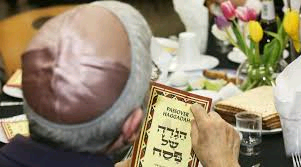 Let’s celebrate!
Plan a virtual family gathering
Organize a special family activity
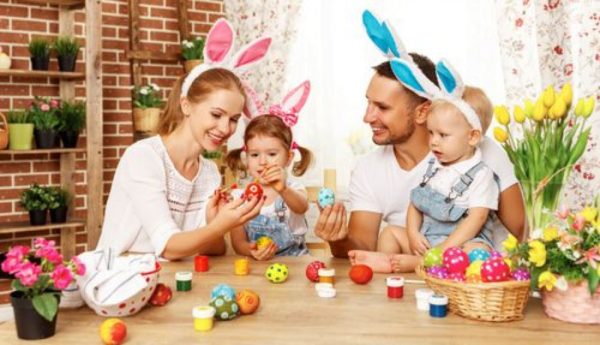 How to handle emergencies
Call 911 if life threatening and imminent
Call 800-200-5553 ( 24/7)
For medical concerns during the day text:
Dr Andrei (732) 221-0504
Pamela  (973) 900-7560
Adrianna (917) 732-3263
Andy (973) 900-7691